Violência sexual contra criança e a importância da reparação mínima prevista no art. 387, iv do cpp
Patricia Pimentel O. Chambers Ramos
MANDADO DE CRIMINALIZAÇÃO
CONSTITUIÇÃO FEDERAL DE 1988:
ART. 227 §4º A lei punirá severamente o abuso, a violência e a exploração sexual da criança e do adolescente
CONSTITUIÇÃO 1988
 Art. 226 § 8 º
O Estado assegurará a assistência à família na pessoa de cada um dos que a integram, criando mecanismos para coibir a violência no âmbito de suas relações
Resolução 40/34  da ONU 1985
Declaração dos Princípios Básicos de Justiça Relativos às Vítimas da Criminalidade e de Abuso de Poder
Conceitos relevantes
VITIMIZAÇÃO PRIMÁRIA
VITIMIZAÇÃO SECUNDÁRIA
VITIMIZAÇÃO TERCIÁRIA
VITIMIZAÇÃO PRIMÁRIA
Ocorre no momento do crime. É o dano, o sofrimento, a dor causada pelo delito.
Vitimização secundária
É o sofrimento causado à vítima pelas instâncias de controle formal (Polícia, Delegacia, Ministério Público, Poder Judiciário, etc)
A Resolução 40/34 da ONU está dividida em  duas partes (vitimas de criminalidade e vítimas de abuso de poder), sendo que a primeira, subdividida em quatro:

1-) acesso a justiça e tratamento justo
2-) reparação  pelo autor do fato
3-) indenização subsidiária pelo Estado
4-) direitos de assistência
1- Acesso e Tratamento Justo
Art. 4 da Res. 40/34 da ONU
     As vitimas devem ser tratadas com compaixão e respeito pela sua dignidade, com acesso a Justiça e pronta reparação do dano sofrido.
     Os profissionais dos serviços policiais, judiciais, médicos, sociais, e outros,  devem ser capacitados para as necessidades da vítima, garantindo auxílio rápido e adequado (art. 16).
I- Acesso e Tratamento Justo
Art. 1, III CF dignidade da pessoa humana (fundamento  da Rep. Fed. do Brasil).
Art. 5º  da Lei 13.431/2017 (crianças) - Receber prioridade, tratamento digno e abrangente, intimidade protegida, ser ouvido em horário que lhe for mais adequado, ser assistido por profissionais capacitados
M
PÚBL
I
CO
VISÃO                             HOLÍSTICA
PODER JUDICIÁRIO
DEFENS. PUBLICA
DIREITO DA 
CRIANÇA
CONSELHO TUTELAR
SEGURANÇA PÚBLICA
SAÚDE
CONS. DIREITOS
ESCOLA
Diretiva 2012/29/UE (vitimas)
A União Europeia estabeleceu como objetivo um espaço de liberdade, segurança e justiça
Assegurar a proteção das vitimas de criminalidade
Evitar vitimização secundária, intimidação e retaliação.
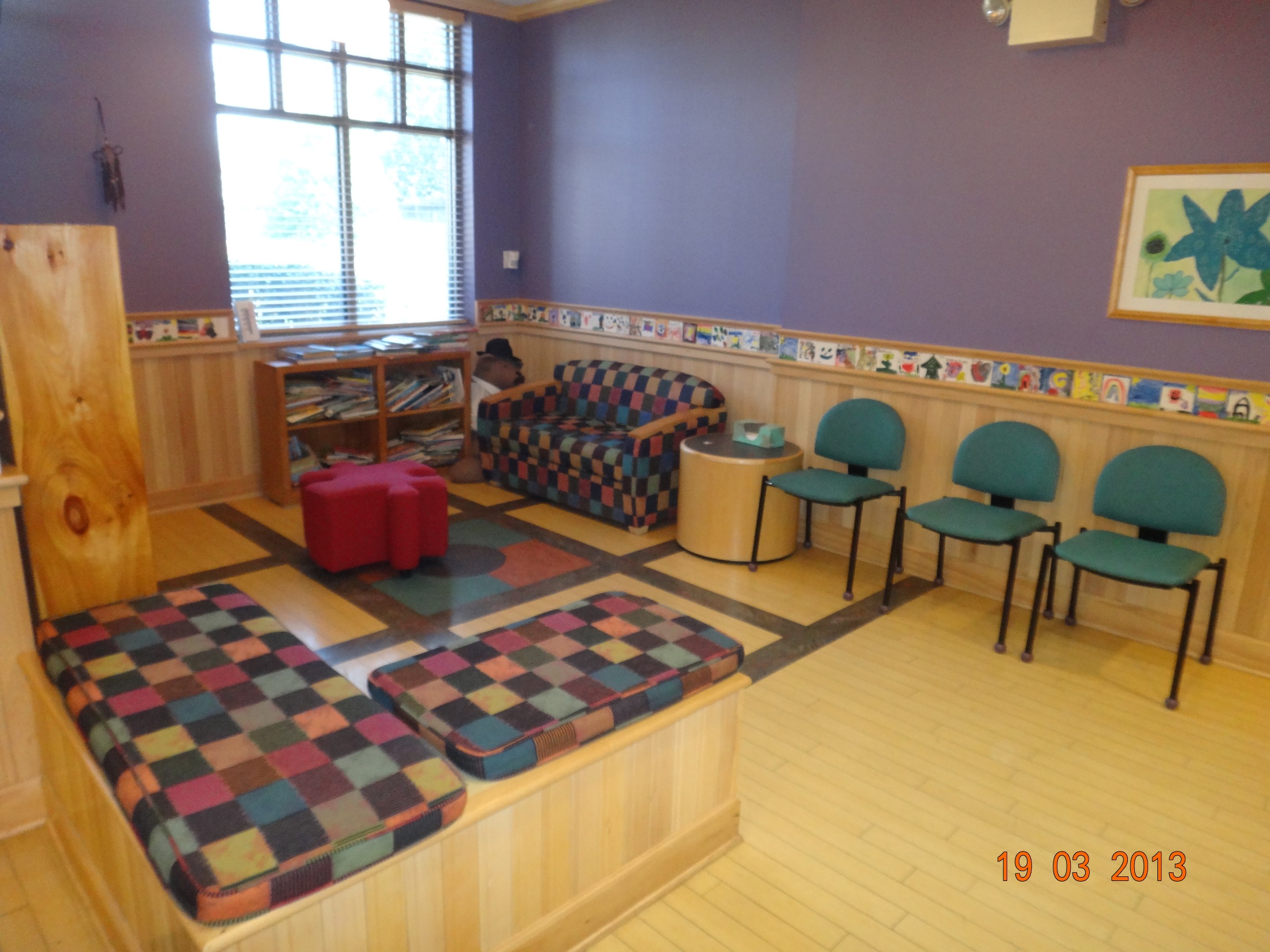 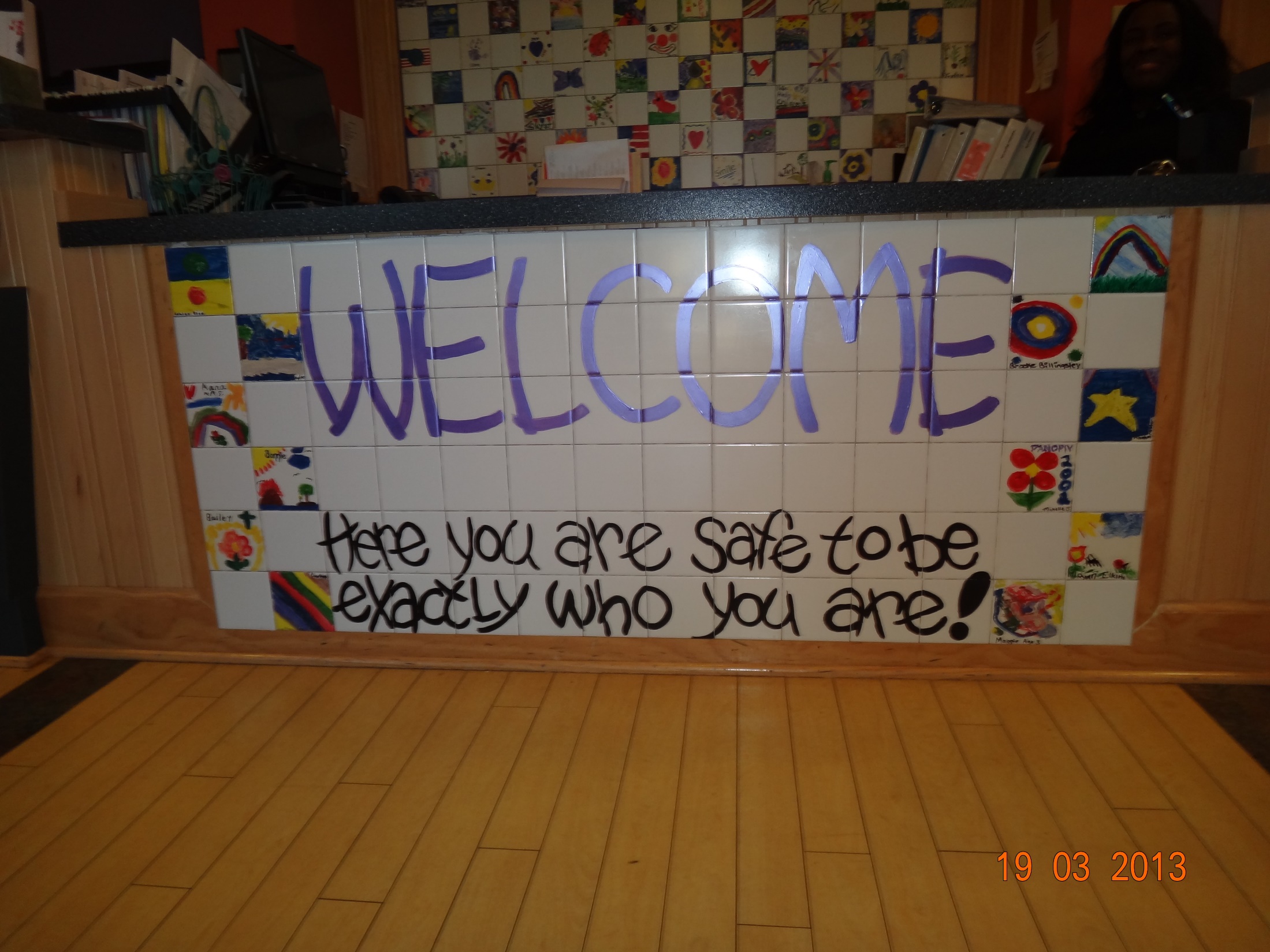 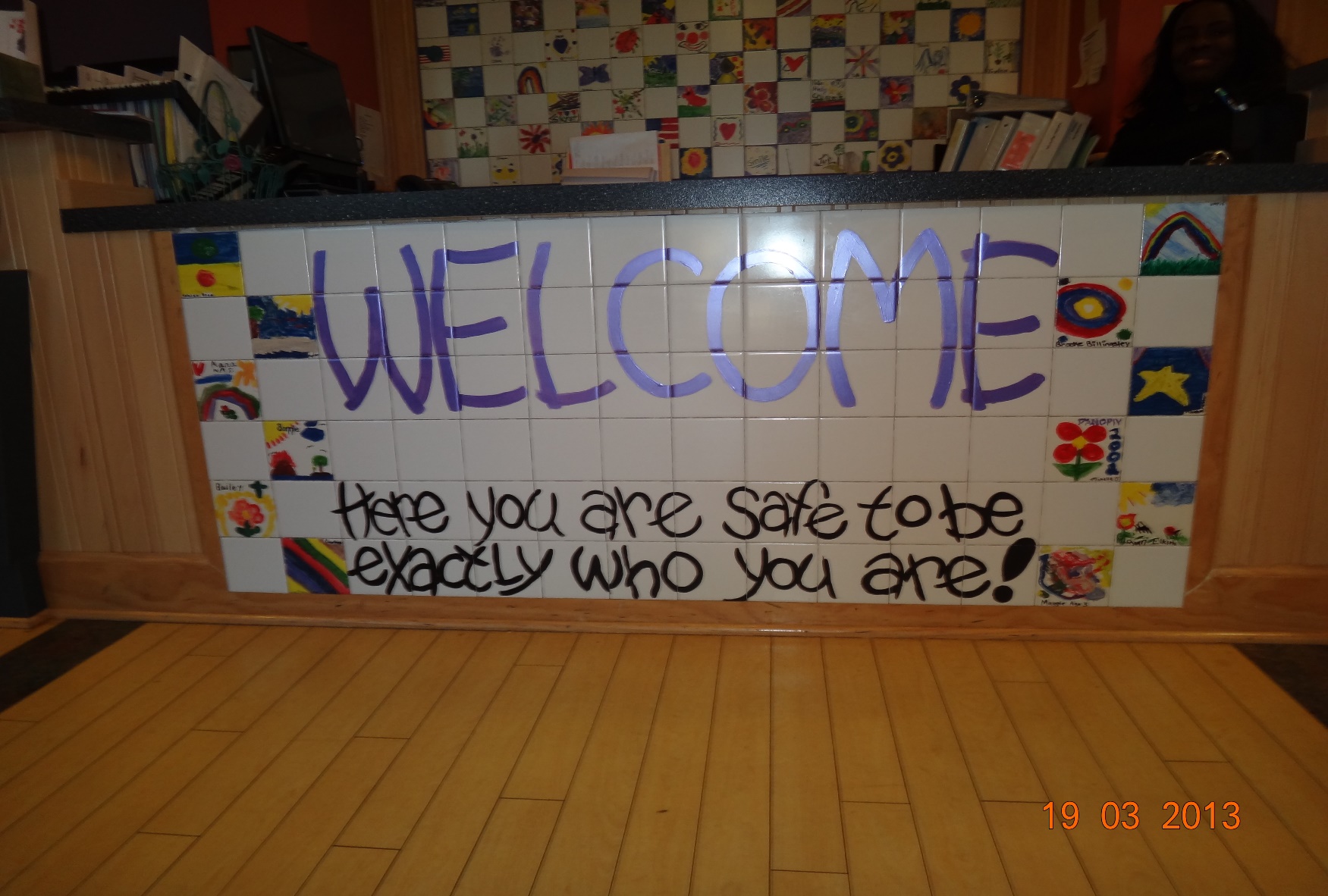 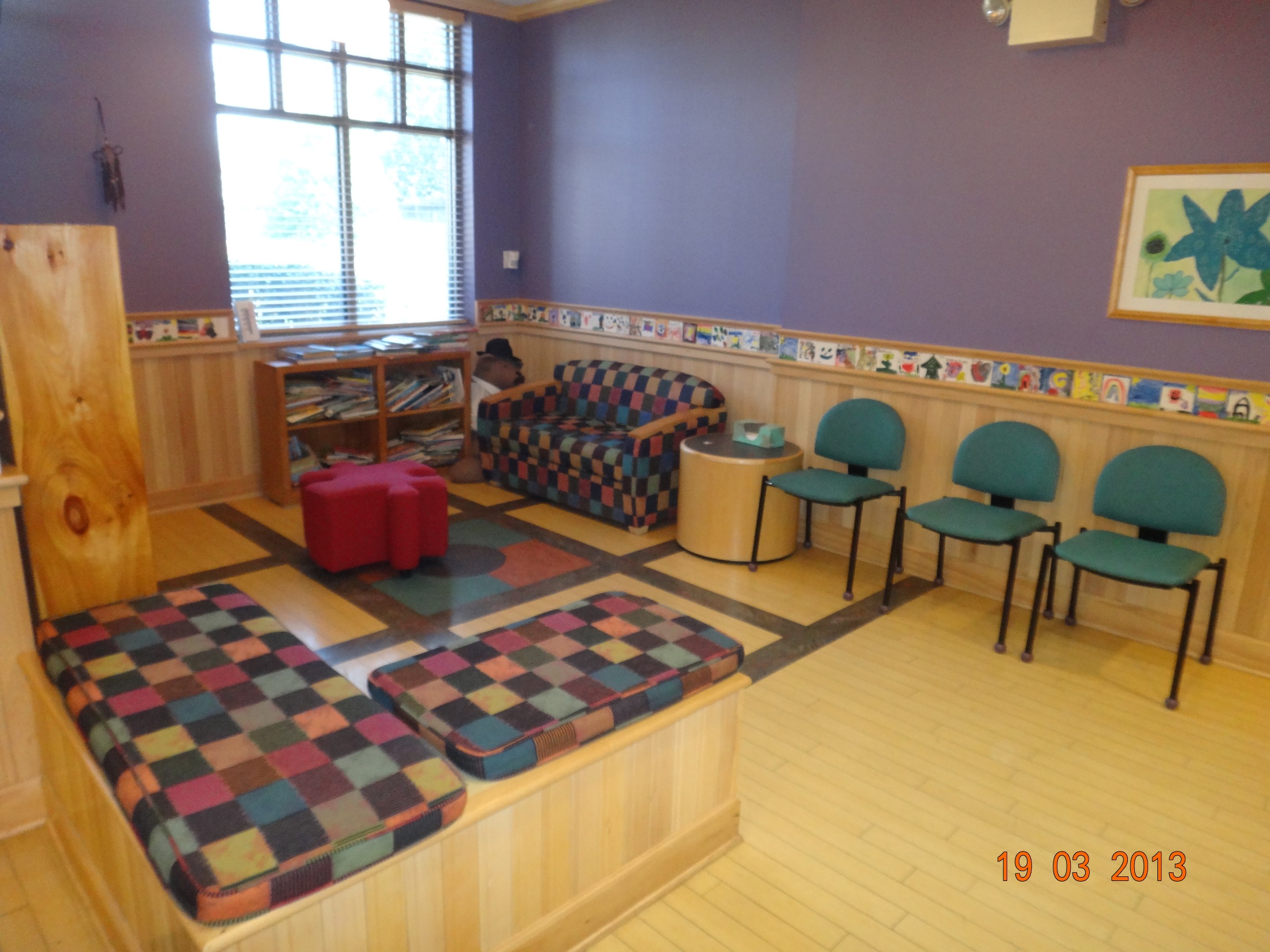 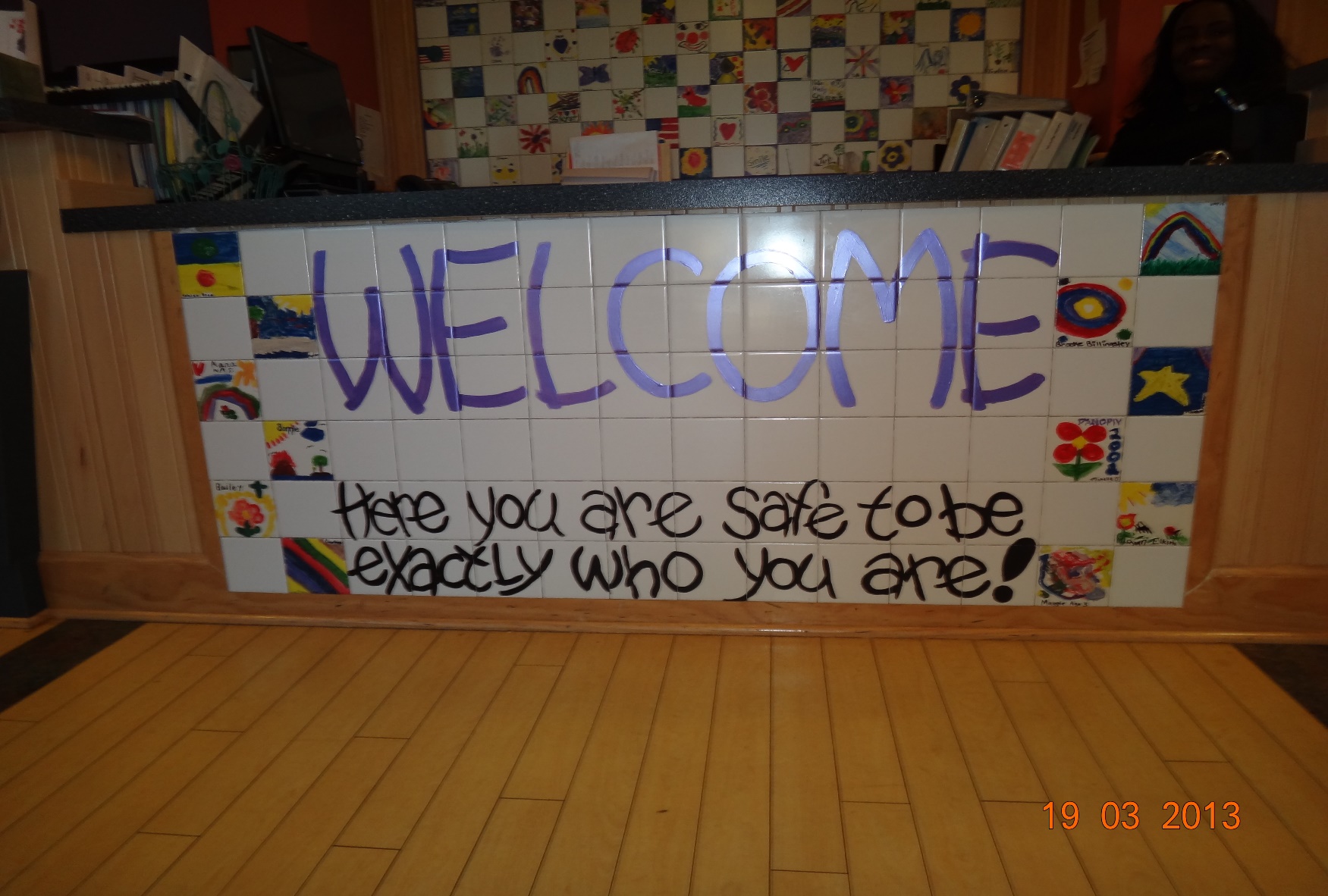 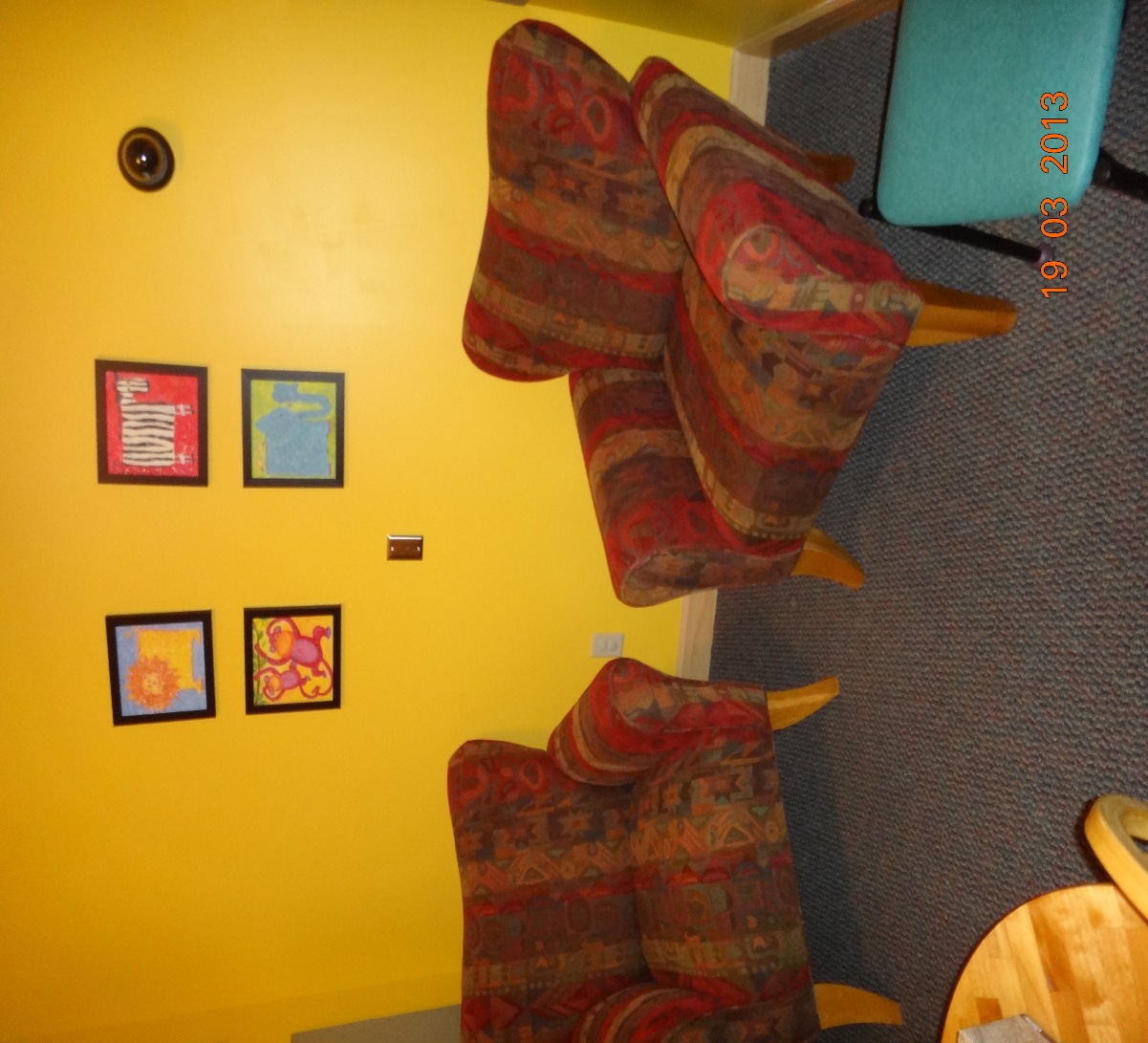 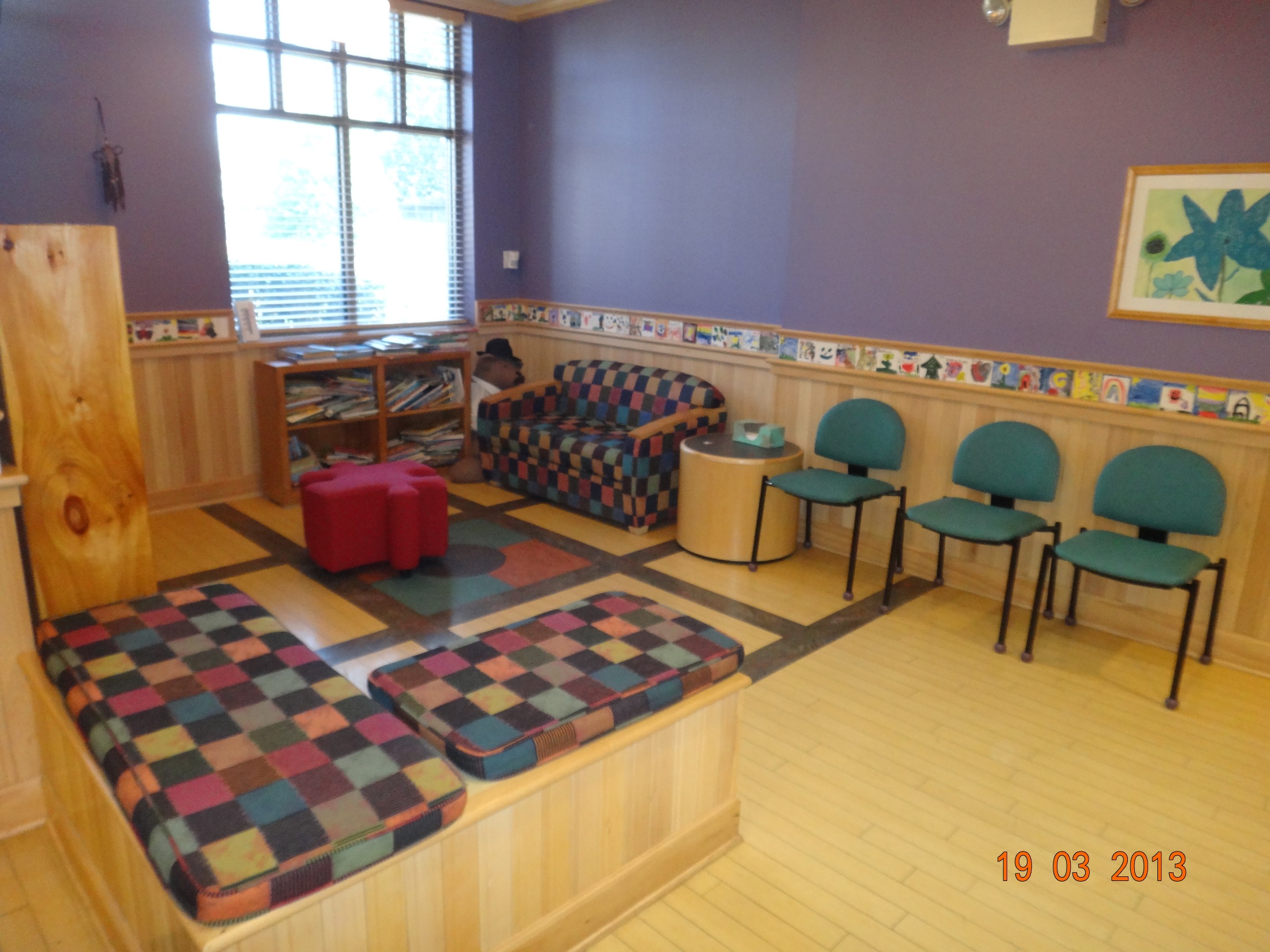 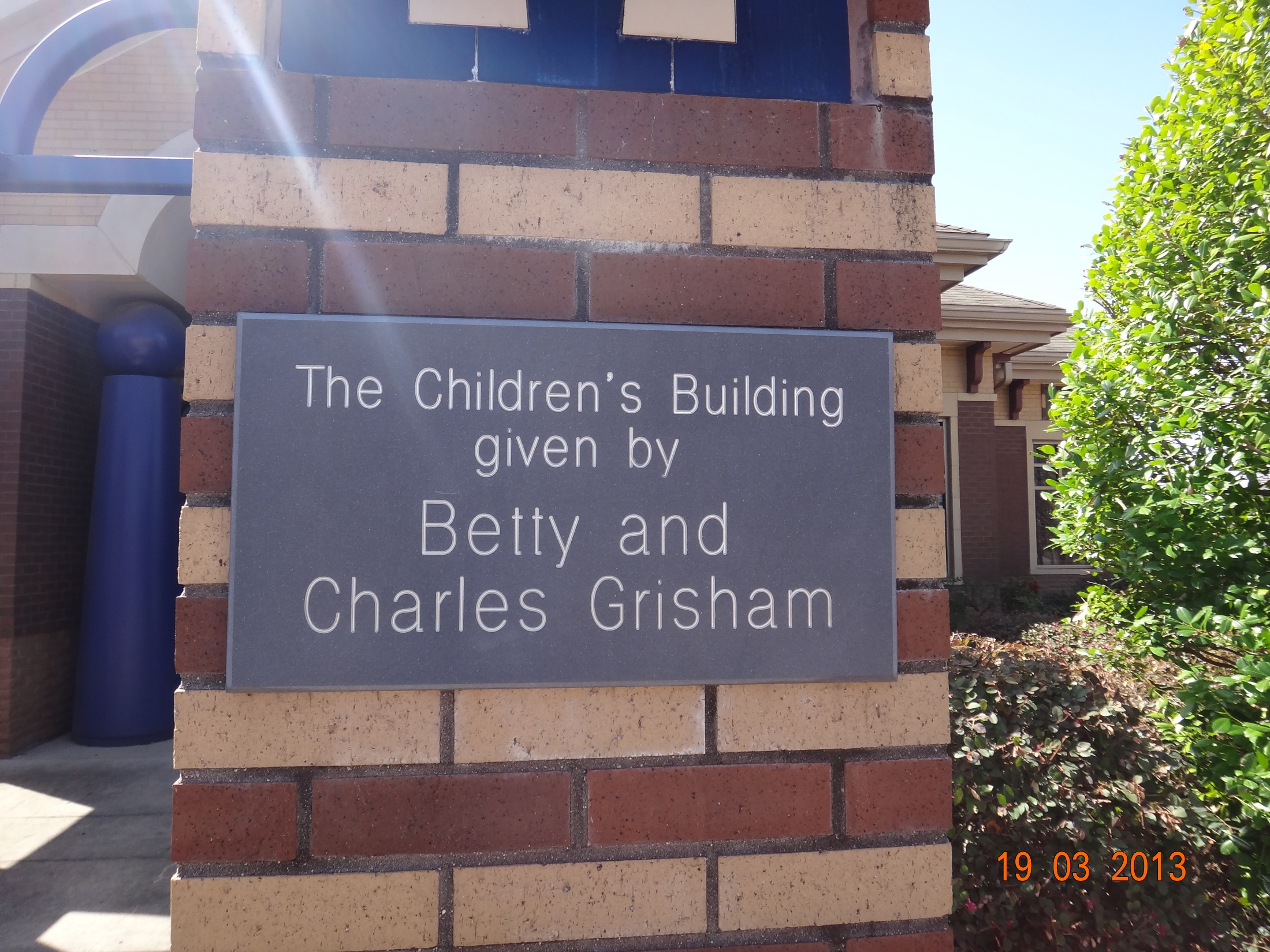 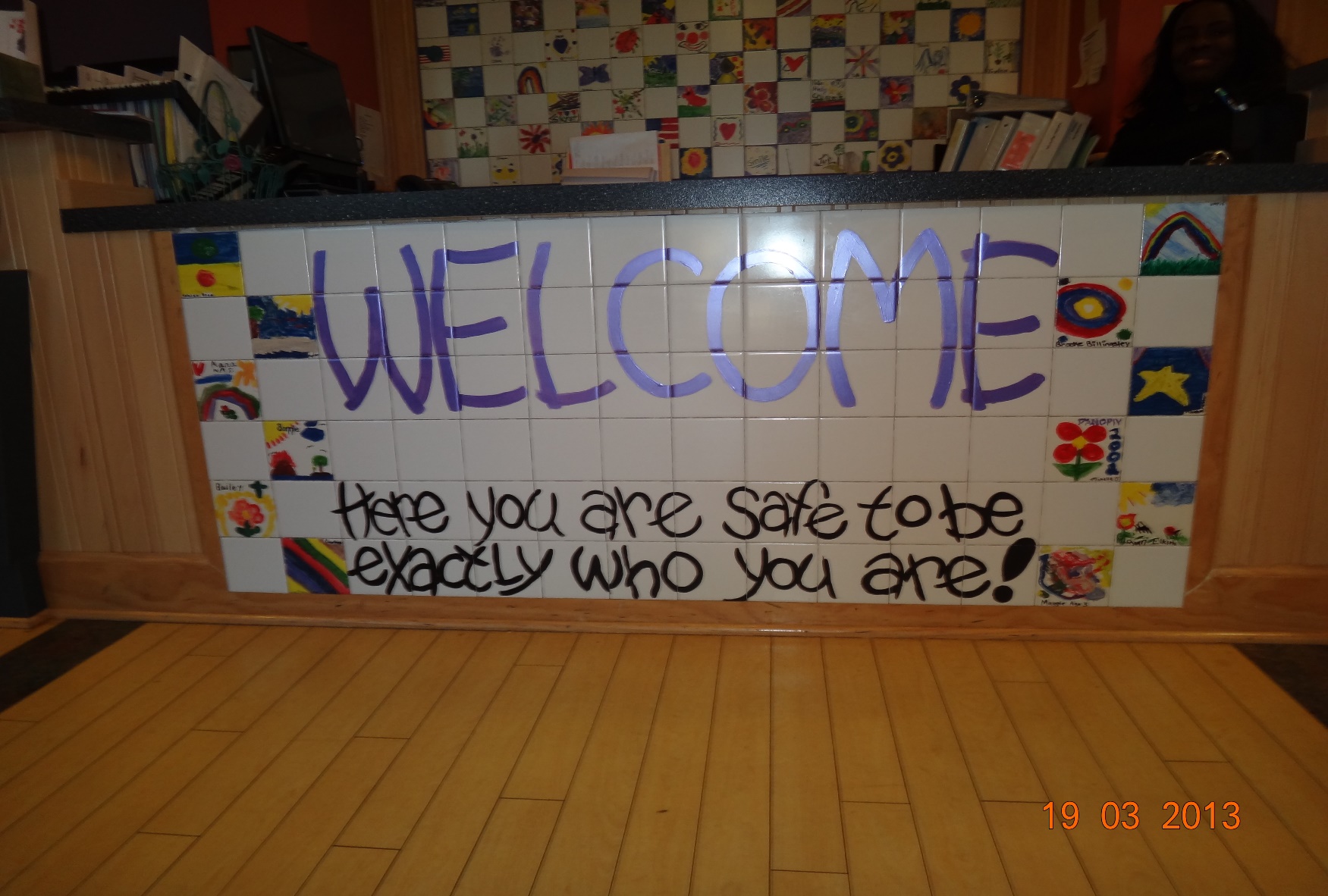 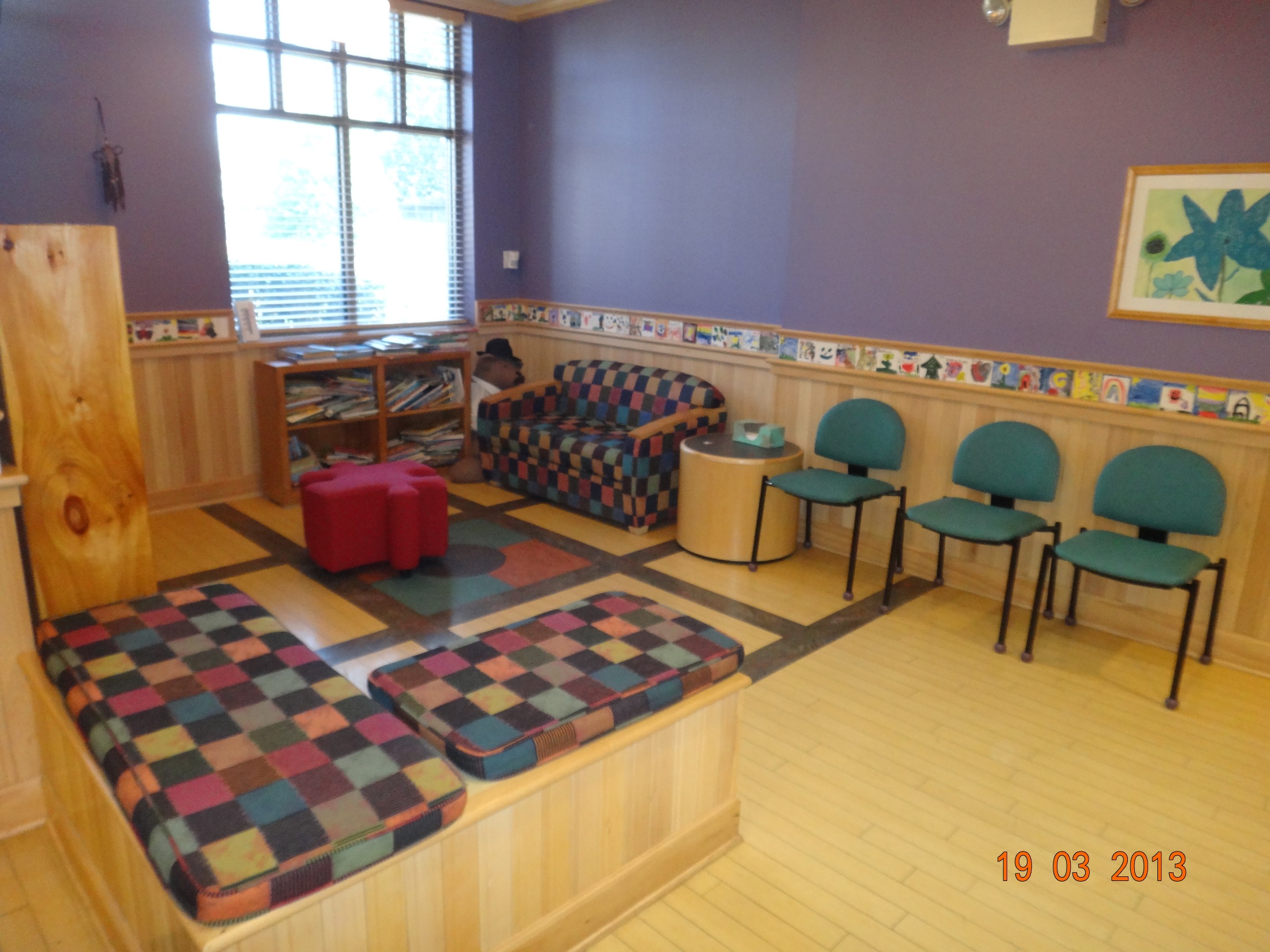 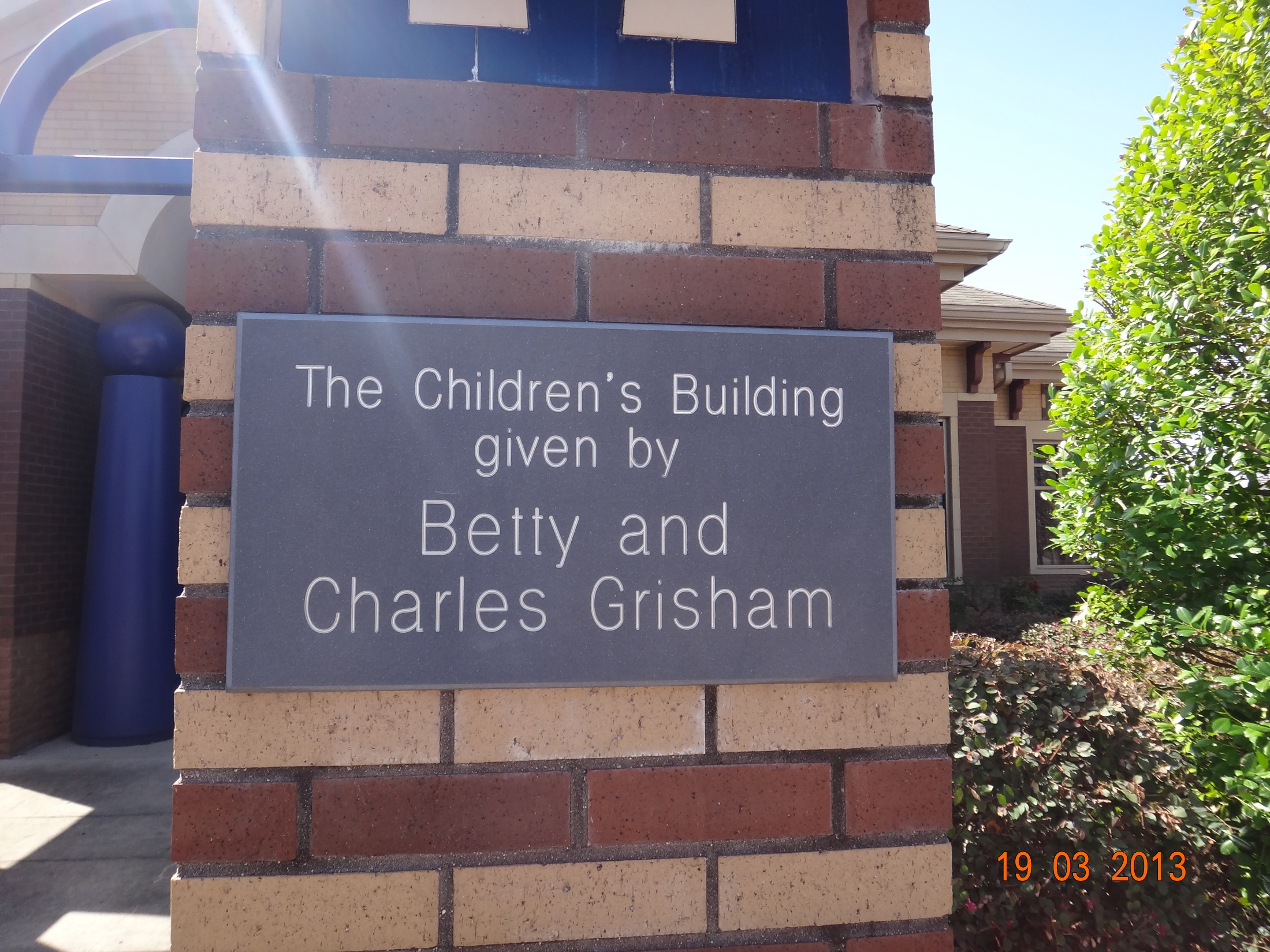 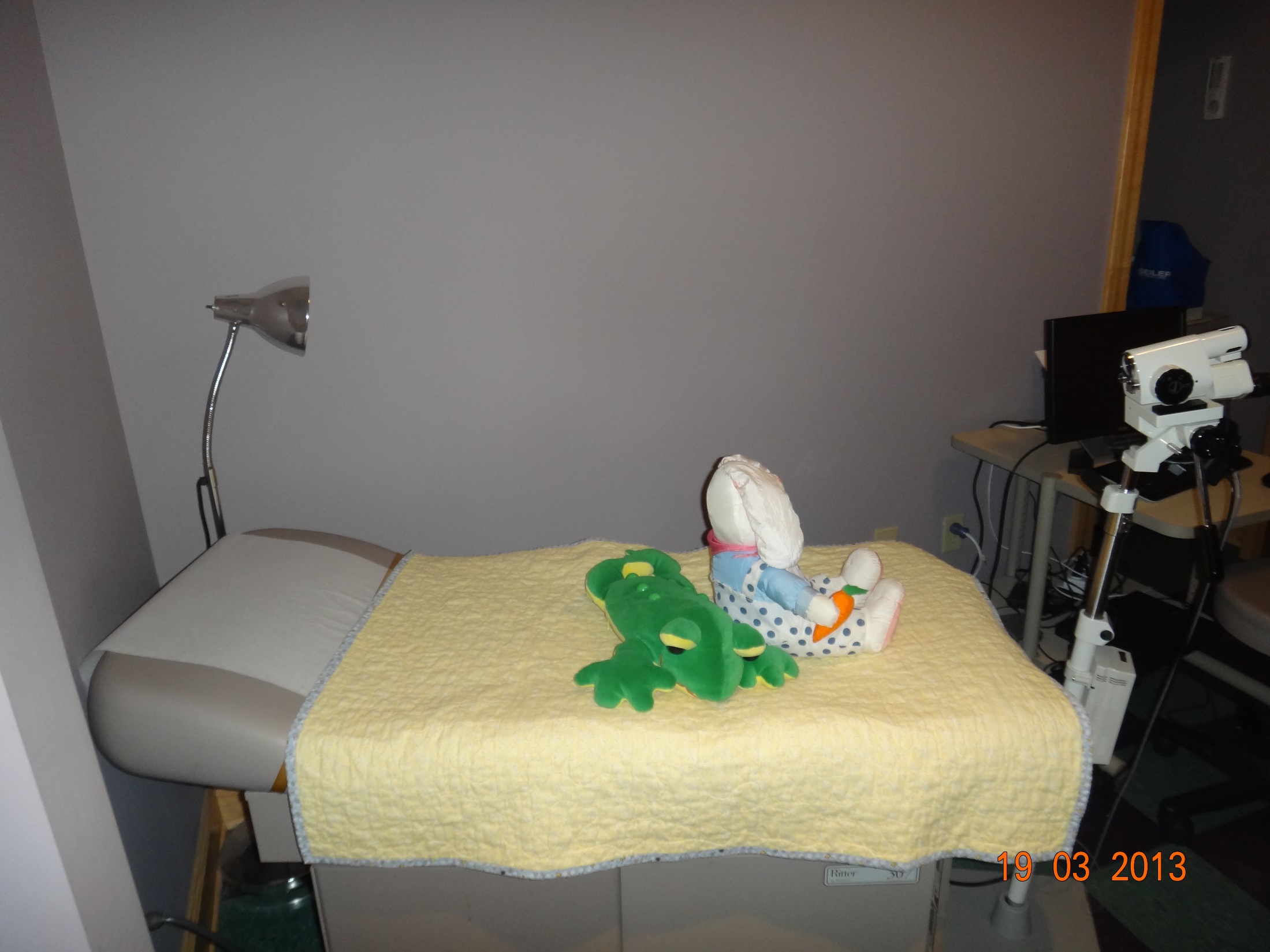 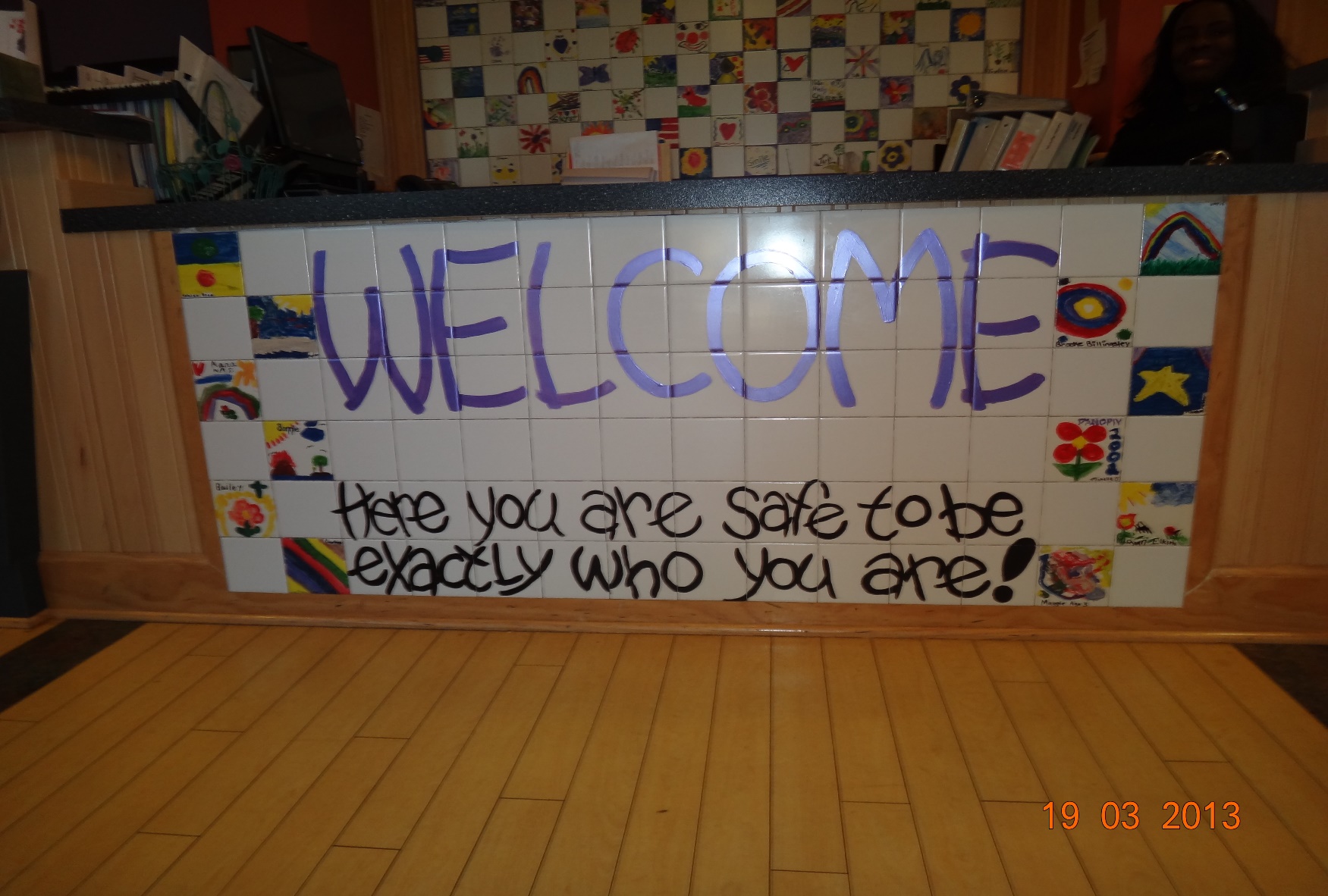 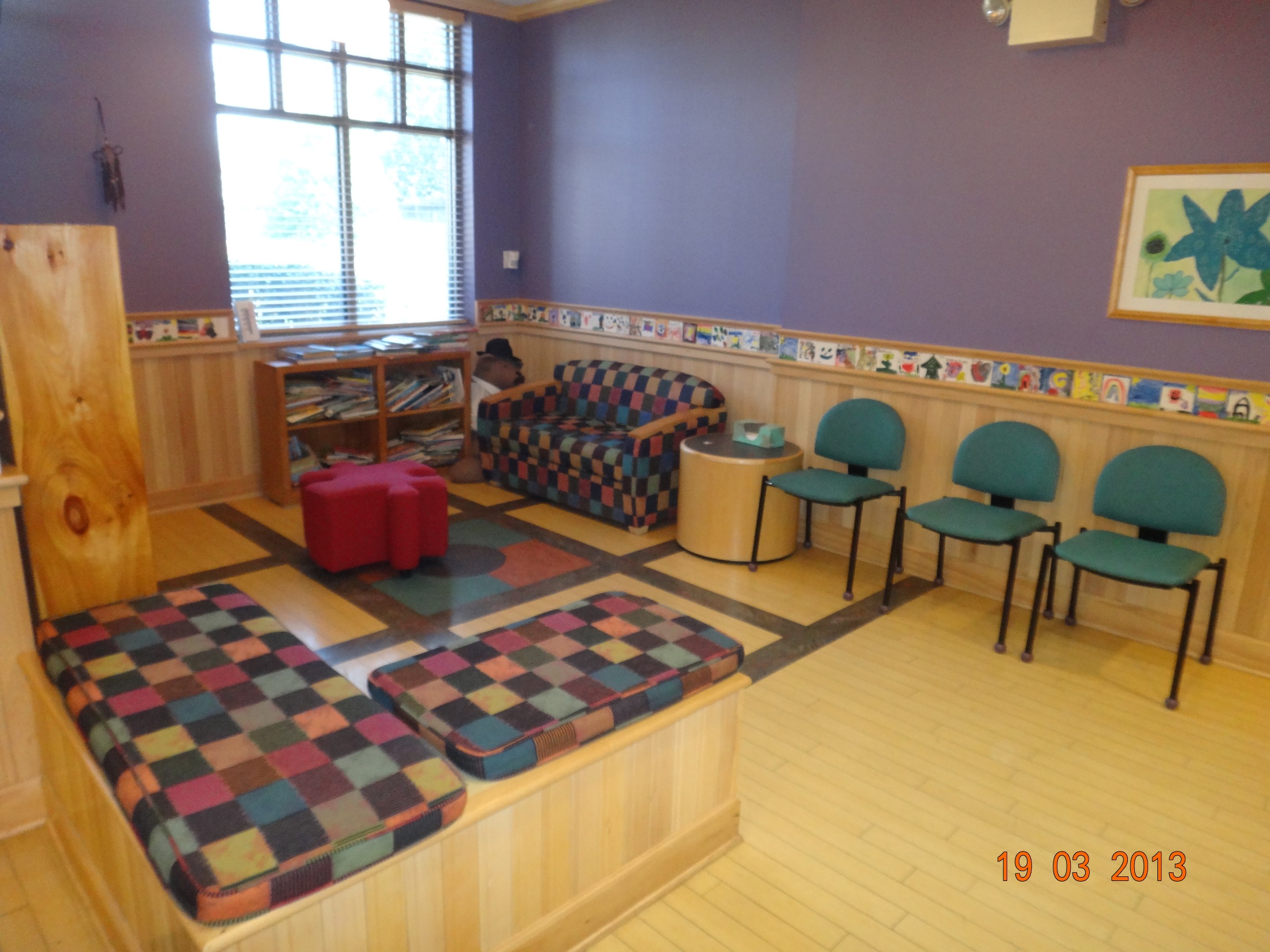 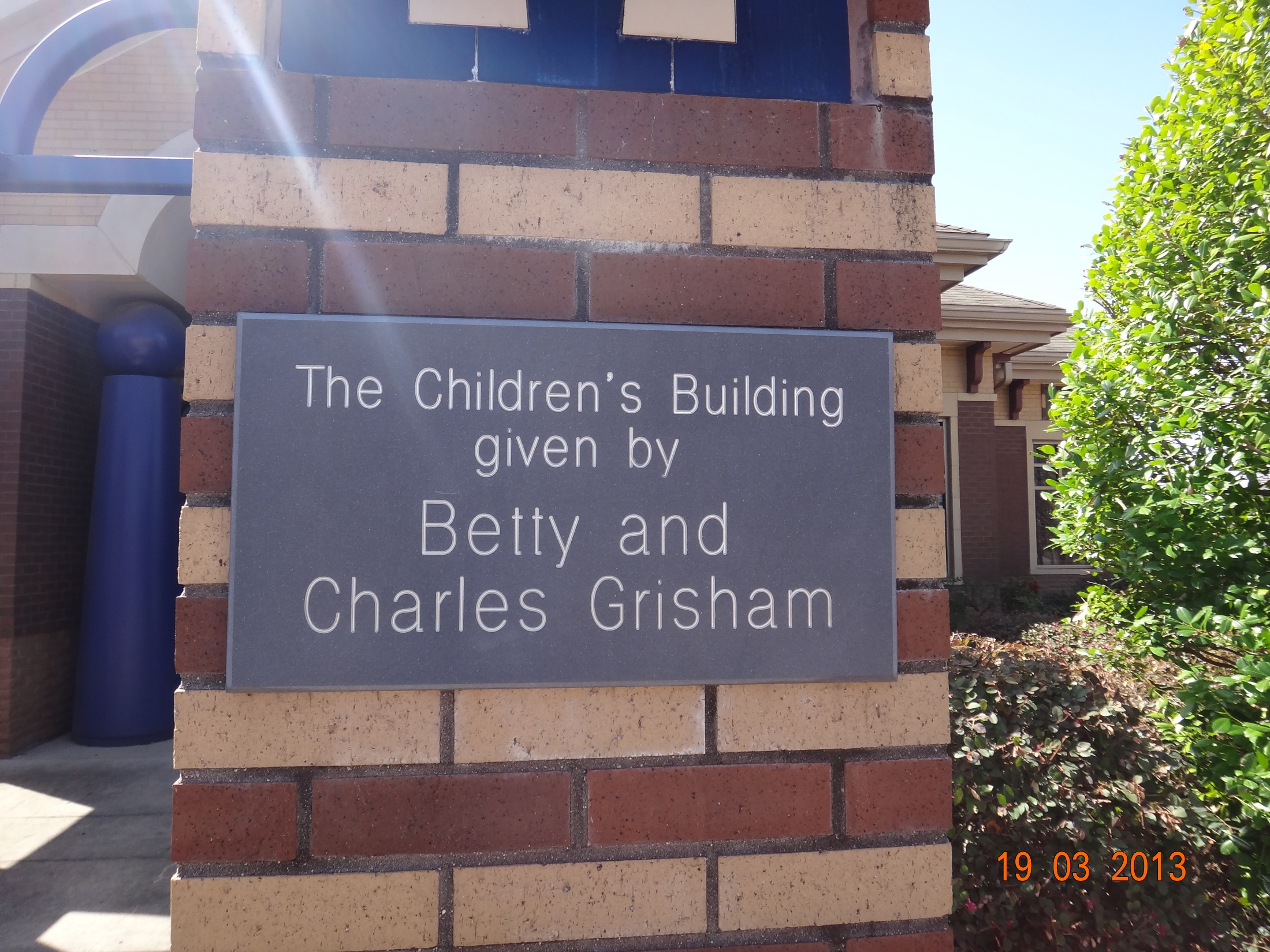 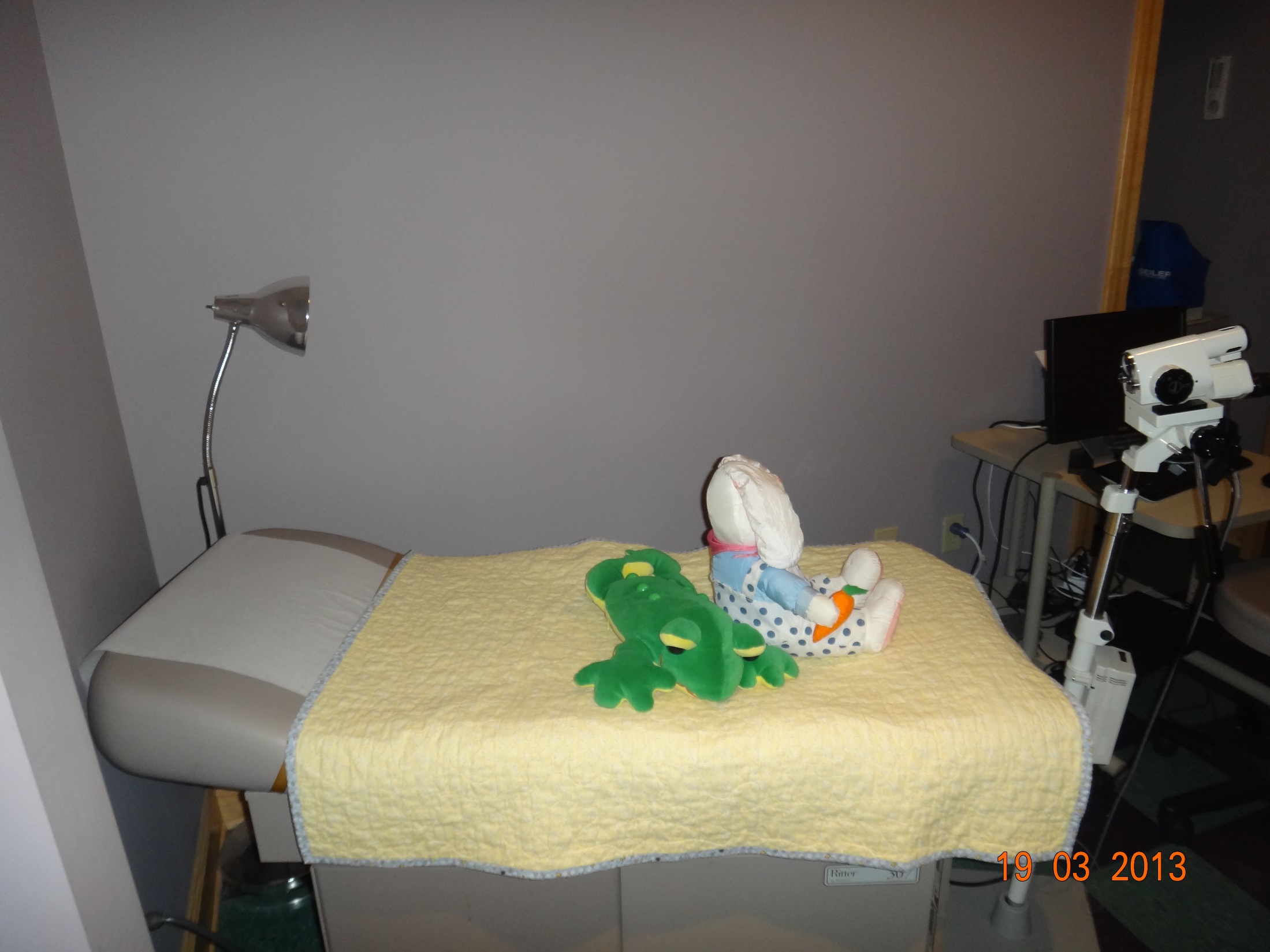 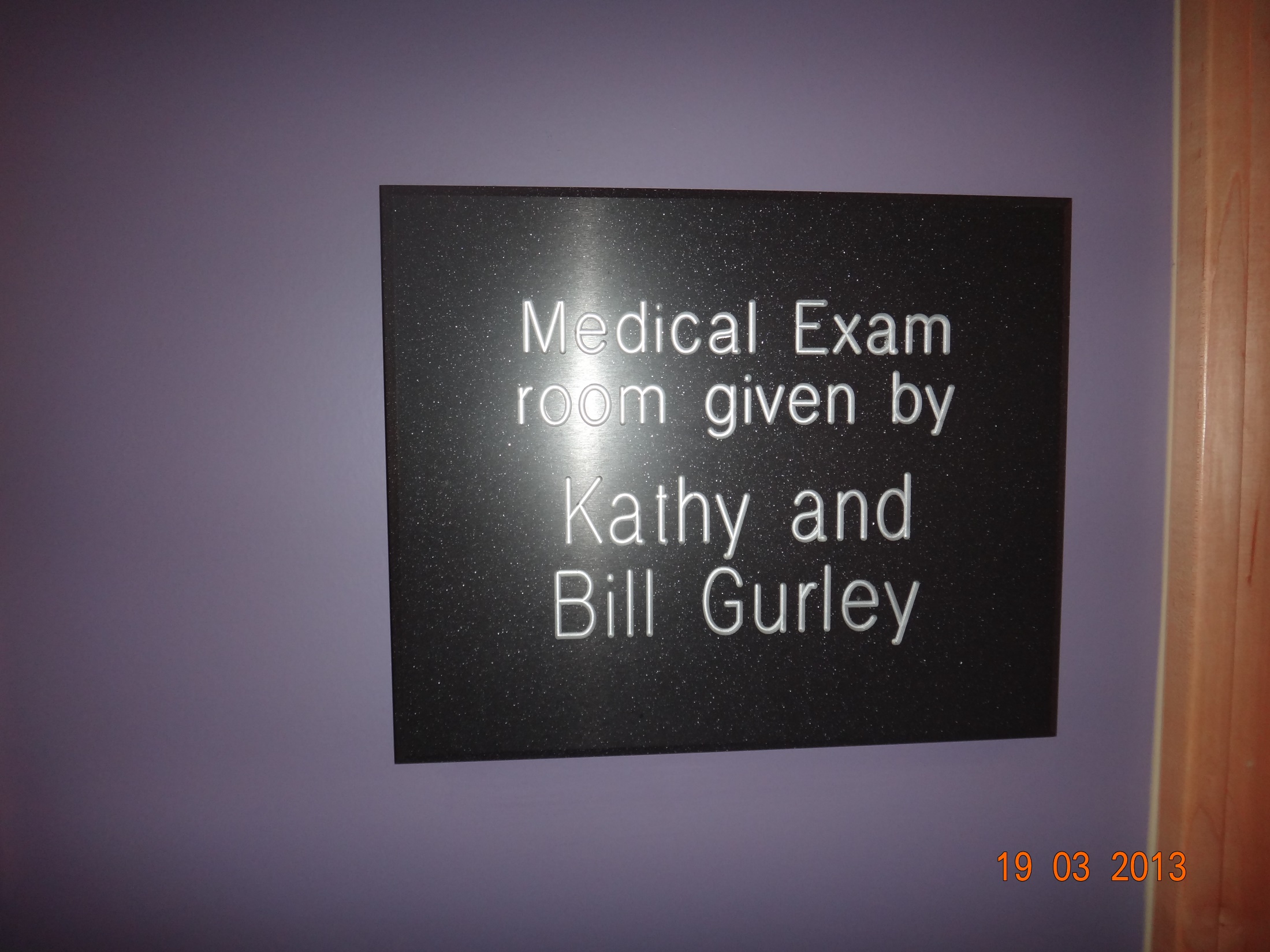 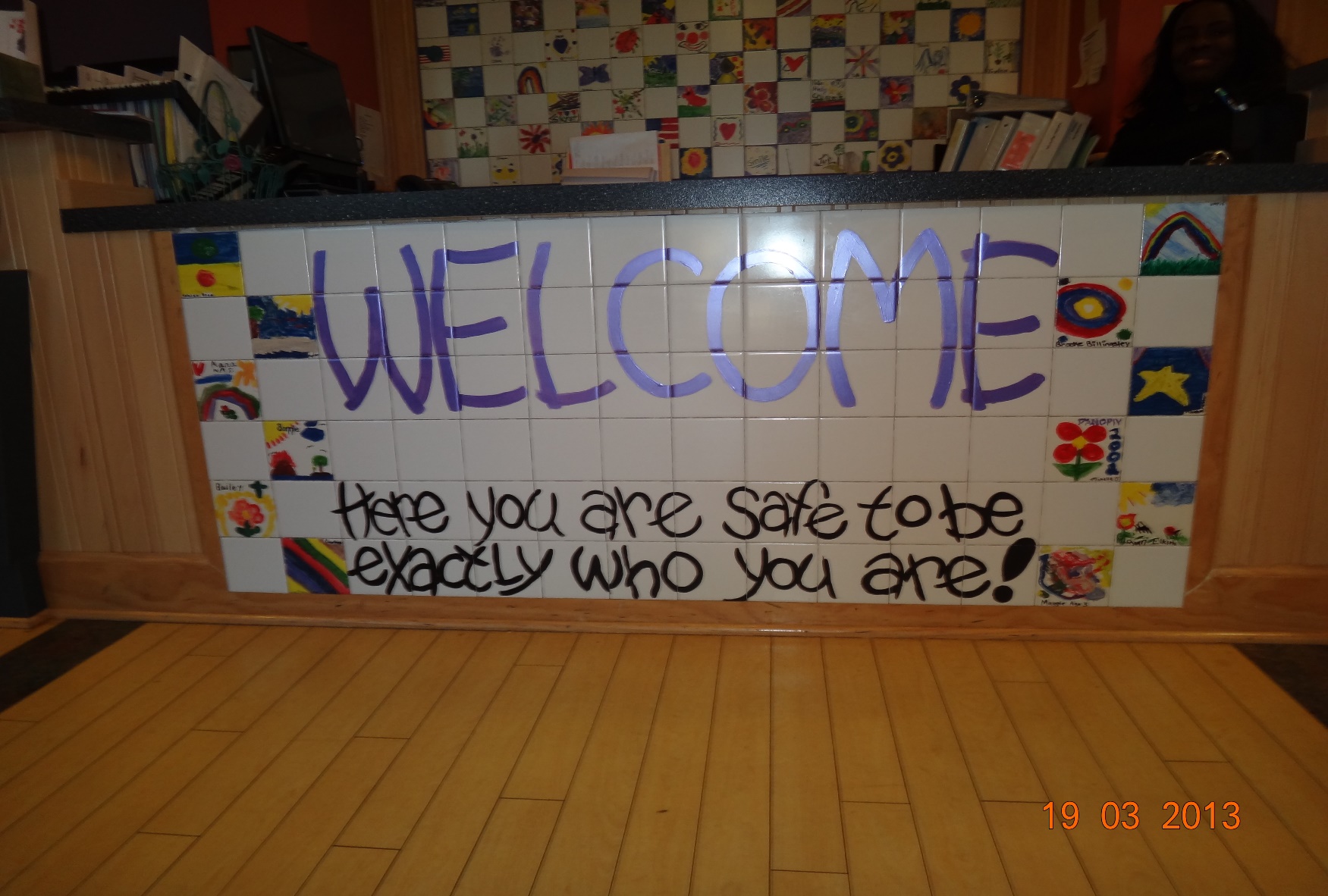 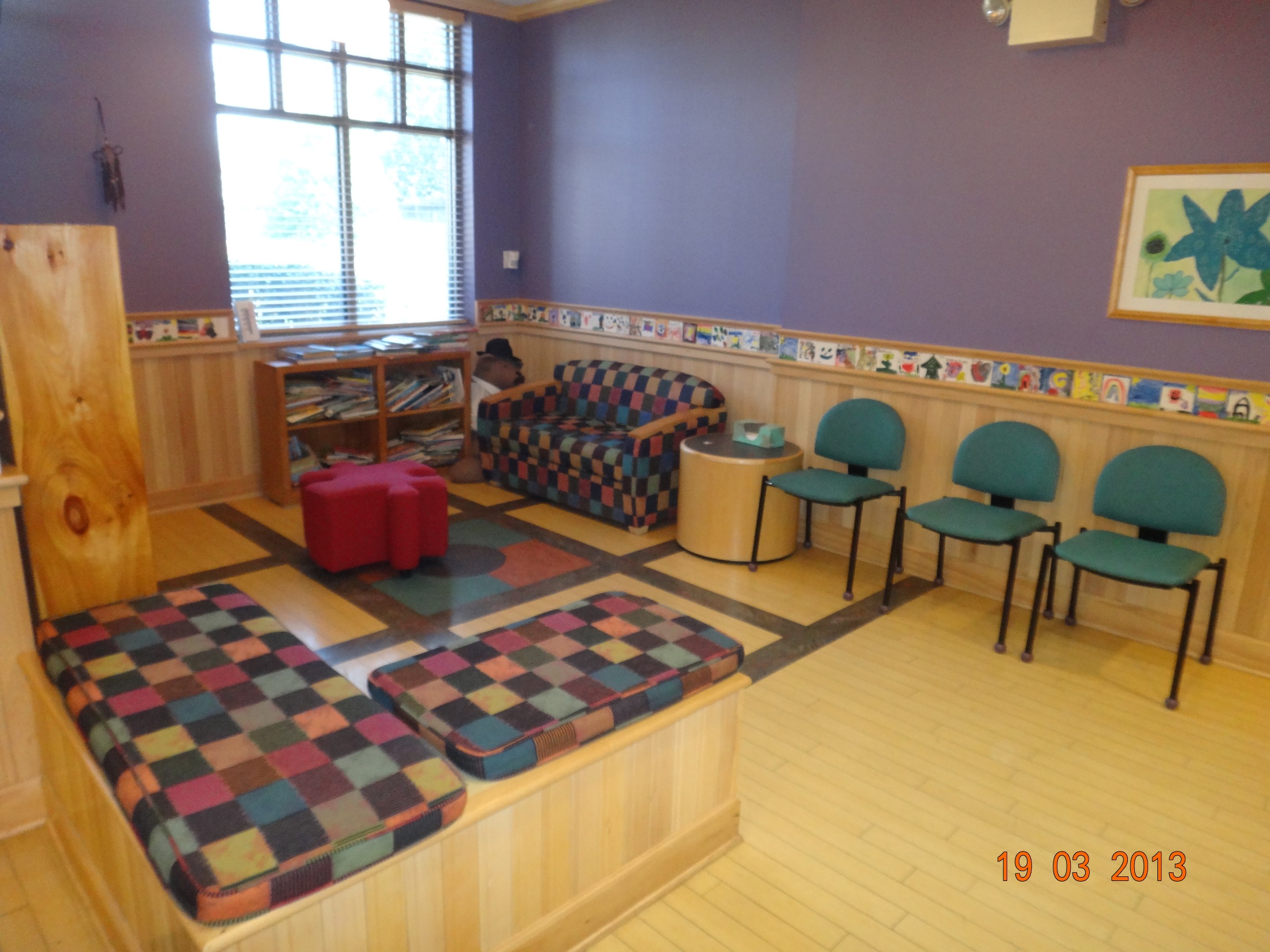 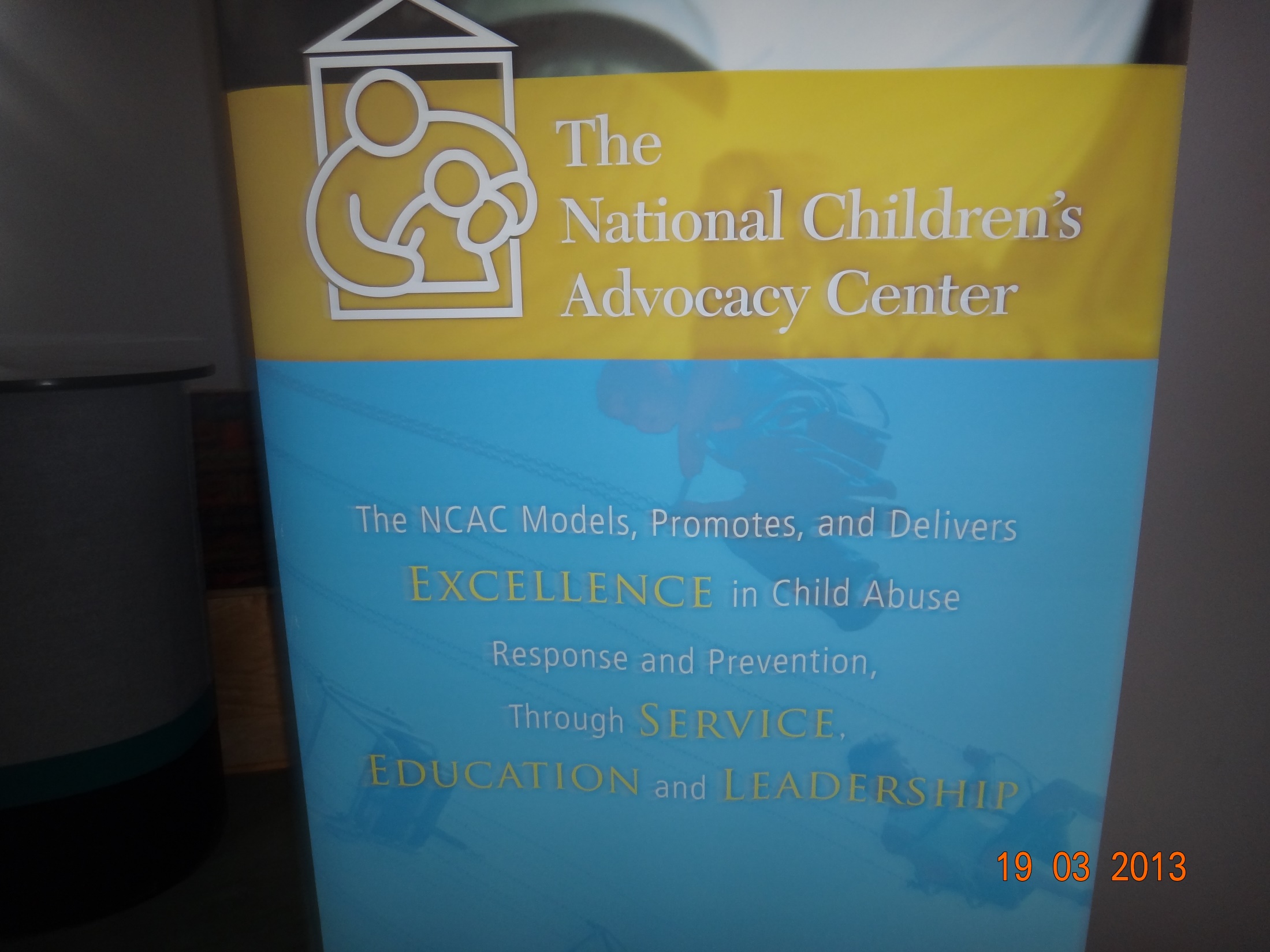 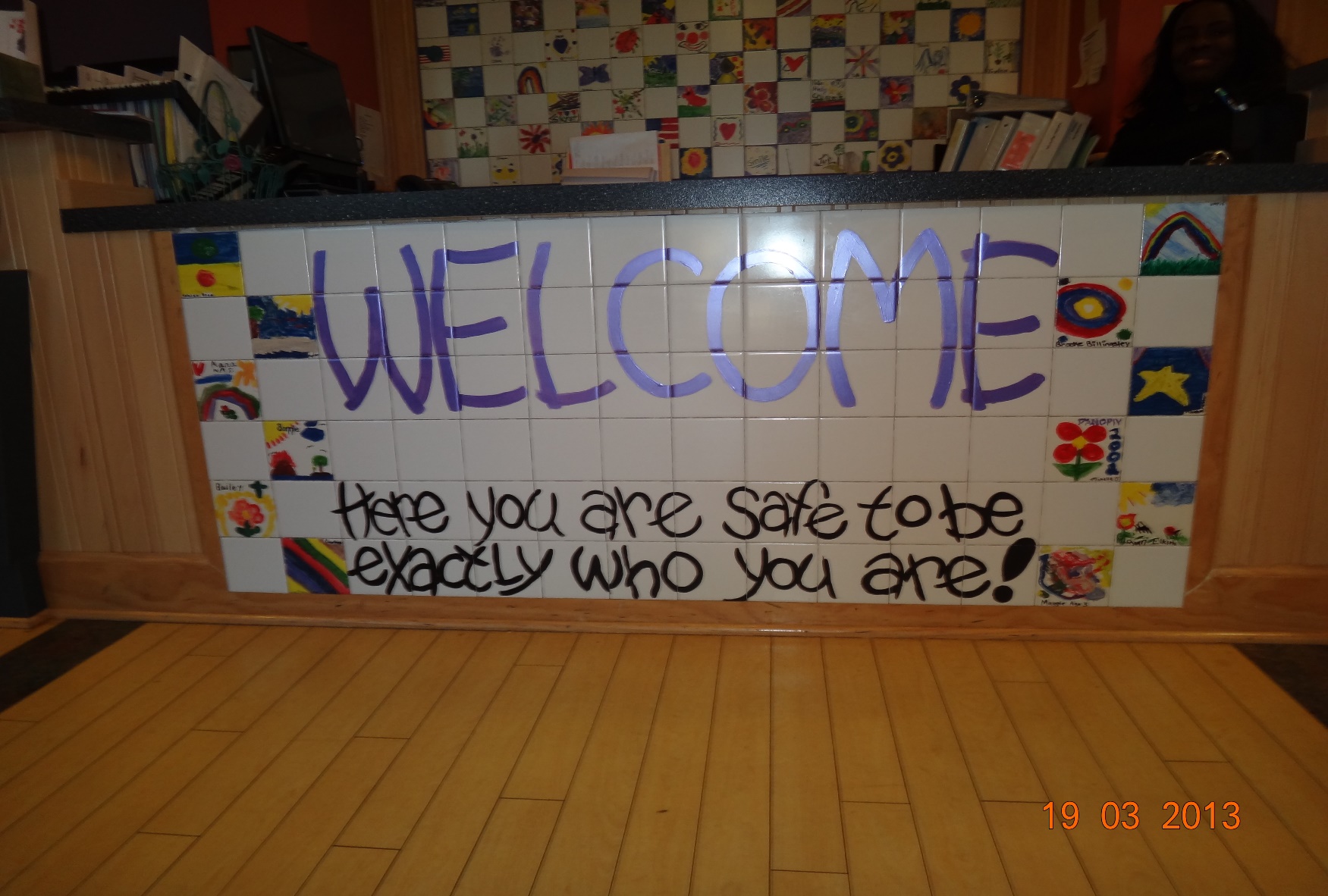 VITIMIZAÇÃO TERCIÁRIA
É o sofrimento causado à vítima pela sociedade, família, escola, meios de comunicação, ausência de serviços de assistência, proteção e reparação dos danos sofridos.
2 - Reparação pelo autor do fato
Os autores de crimes ou terceiros responsáveis pelo seu comportamento devem reparar o prejuízo causado às vítimas. Tal reparação deve incluir  a restituição de bens, uma indenização do dano ou prejuízo sofrido e as despesas realizadas em consequência da vitimização, prestação de serviços e restabelecimento de direitos (art. 8 da Res. 40/34)
2- Reparação pelo autor do fato
Os governos devem rever suas práticas e leis de modo a fazer da reparação uma alternativa possível nas SENTENÇAS PENAIS, para além de outras sanções penais (art. 9 da Res. 40/34 da ONU)
REPARAÇÃO DO DANO 
 O Código Penal prevê medidas que revelam preocupação com a vítima quando estimula a reparação do dano como forma de obtenção de benefícios legais, tais como o sursis (CP, art. 78 § 2º), o livramento condicional (CP, art. 83, IV), a reabilitação criminal (CP, art. 94, III), a diminuição da pena  (CP, art. 16 e 65IIIb). Nos crimes praticados contra a administração pública, a reparação do dano é condição para a progressão de regime (art. 33, §4º) e motivo de extinção da punibilidade no peculato culposo, se anterior à sentença irrecorrível, ou causa para redução pela metade da pena imposta quando já tiver ocorrido o trânsito em julgado (art. 312, §3º).
DIREITO A SER REPARADO
Art. 91do CP: São efeitos da condenação:
    I – tornar certa a obrigação de indenizar o dano causado pelo crime.

Art. 5º  da Lei 13.431/2017 (crianças) – XII: ser reparado quando seus direitos forem violados.
DIREITO A SER ReparaDO NO 
CÓDIGO DE PROCESSO PENAL
Art. 336 do CPP (Lei 12.403/2011): O dinheiro ou objetos dados como fiança servirão ao pagamento da indenização do dano e da prestação pecuniária.
Art. 387 IV do CPP (Lei 11.719/2008): O juiz fixará valor mínimo para a reparação dos danos na sentença condenatória
A reparação mínima prevista no art. 387 refere-se aos danos materiais e/ou os danos morais?
Qual o valor da indenização?
Precisa haver pedido na denúncia?
Art. 387, IV do Código de processo penal
Art. 387. O Juiz ao proferir sentença condenatória:
IV- fixará valor mínimo para reparação dos danos causados pela infração, considerando os prejuízos sofridos pelo ofendido.
STJ - RECURSO REPETITIVO
 TEMA 983
Cabimento de danos morais na indenização mínima prevista no art. 387, IV do CPP nas situações de violência doméstica contra a mulher.
STJ. REsp 1675874 / MS RECURSO ESPECIAL. 2017/0140304-3. Rel. Ministro ROGERIO SCHIETTI CRUZ. 3ª Seção. Julg. 28/02/2018. DJ 08/03/2018)
RECURSO  ESPECIAL.  RECURSO  SUBMETIDO AO RITO DOS REPETITIVOS (ART.1.036  DO  CPC,  C/C O ART. 256, I, DO RISTJ). VIOLÊNCIA DOMÉSTICA E FAMILIAR  CONTRA  A  MULHER.  DANOS MORAIS. INDENIZAÇÃO MÍNIMA. ART. 387,  IV,  DO  CPP.  PEDIDO NECESSÁRIO. PRODUÇÃO DE PROVA ESPECÍFICA DISPENSÁVEL. DANO IN RE IPSA. FIXAÇÃO CONSOANTE PRUDENTE ARBÍTRIO DO JUÍZO. RECURSO ESPECIAL PROVIDO.
STJ. REsp 1675874 / MS RECURSO ESPECIAL. 2017/0140304-3. Rel. Ministro ROGERIO SCHIETTI CRUZ. 3ª Seção. Julg. 28/02/2018. DJ 08/03/2018)
palavras do Ministro Felix Ficher no seu voto vista: "(...)  a  simples  relevância  de  haver  pedido  expresso  na denúncia,  a fim de garantir o exercício do contraditório e da ampla defesa,  ao  meu  ver,  é  bastante  para que o Juiz sentenciante, a partir  dos  elementos  de  prova que o levaram à condenação, fixe o valor  mínimo  a  título de reparação dos danos morais causados pela infração perpetrada, não sendo exigível produção de prova específica para aferição da profundidade e/ou extensão do dano. O merecimento à indenização  é  ínsito  à  própria  condição  de vítima de violência doméstica e familiar. O dano, pois, é 'in re ipsa'".
STJ. Processo AgRg no REsp 1675698 / MS AGRAVO REGIMENTAL NO RECURSO ESPECIAL 2017/0134643-2. Rel. Ministro RIBEIRO DANTAS. 5ª Turma. Julg. 22/05/2018. DJ 30/05/2018.
AGRAVO REGIMENTAL NO RECURSO ESPECIAL. VIOLÊNCIA  DOMÉSTICA. AFRONTA AO ART. 387, IV, DO CPP. DANO MORAL IN RE IPSA. FIXAÇÃO DE VALOR MÍNIMO. PEDIDO EXPRESSO DA ACUSAÇÃO OU DA PARTE OFENDIDA. DEFESA OPORTUNIZADA. TESE JULGADA EM RECURSO REPETITIVO. AGRAVO REGIMENTAL NÃO PROVIDO. 1. Em se tratando de reparação por dano moral, a violação de direitos da personalidade nem sempre é facilmente demonstrada/comprovada. Ademais, a dor e o sofrimento, conforme doutrina mais moderna, não são imprescindíveis ao dano moral. Eles são, na verdade, apenas decorrências do dano, que podem ou não ocorrer. Por isso, a jurisprudência e a doutrina trabalham com a ideia de dano moral presumido (in re ipsa).
STJ. Processo AgRg no REsp 1687660 / MS AGRAVO REGIMENTAL NO RECURSO ESPECIAL 2017/0190823-6. Rel. Ministro JOEL ILAN PACIORNIK. 5ª Turma. Julg. 24/04/2018. DJ 11/05/2018
PROCESSO  PENAL.  AGRAVO  REGIMENTAL  NO RECURSO ESPECIAL. VIOLÊNCIA DOMÉSTICA.  ART.  387,  INCISO  IV,  DO  CÓDIGO  DE  PROCESSO PENAL. REPARAÇÃO  CIVIL DOS DANOS SOFRIDOS PELA VÍTIMA. DEFERIMENTO. AGRAVO REGIMENTAL DESPROVIDO. 1.  Inexiste  ofensa  ao princípio da colegialidade nas hipóteses em que a decisão monocrática foi proferida em obediência ao art. 932 do Código de Processo Civil - CPC e art. 3º do Código de Processo Penal -  CPP, por se tratar de recurso que impugnava o julgado contrário à jurisprudência  desta  Corte.  Ademais,  o  julgamento  colegiado do agravo regimental supre eventual vício da decisão agravada. 2.  A  reparação  civil  dos  danos  sofridos  pela  vítima  do fato criminoso,  prevista  no  art. 387, inciso IV, do Código de Processo Penal,  deve  ser  deferida  sempre que requerida e inclui também os danos  de natureza moral. 3. "Nos casos de violência contra a mulher praticados  no  âmbito doméstico e familiar, é possível a fixação de valor  mínimo  indenizatório  a título de dano moral, desde que haja pedido  expresso  da  acusação  ou  da parte ofendida, ainda que não especificada  a  quantia e independentemente de instrução probatória
Danos morais evidentes no abuso sexual de crianças
Jorge Trindade: a vítima de abuso sexual aprende uma sexualidade confusa que traz consequências para sua vida. 
O abuso e a violência sexual afetam a evolução psicológica, afetiva e sexual 
TRINDADE, Jorge. Manual de Psicologia Jurídica para operadores do direito. Porto Alegre: Manual do Advogado, 2014, p. 423/427.
FLORENTINO, Bruno Ricardo Bérgamo. As possíveis consequências do abuso sexual praticado contra crianças e adolescentes. Fractal: Revista de Psicologia, v. 27, n. 2, p. 139-144, maio-ago. 2015. Doi: http//dx.doi.org/10.1590/1984-0292/805.
Como executar?
Vara cível ou vara de execução penal
art. 29 da LEP: A remuneração do trabalho do preso deverá atender à indenização dos danos causados pelo crime, desde que determinados judicialmente e não reparados por outros meios
Art. 39 da LEP: Constituem deveres do condenado ...VII: indenização à vítima 
art. 6, item 3 da CADH: Não são considerados trabalhos forçados  os trabalhos exigidos de pessoa reclusa em cumprimento de sentença
 Lei Estadual  4984/2007
OBRIGADA!
Contato:				patriciapimentel@mprj.mp.br
FIM